Lecture 15 – Course recap
TEK4500
06.12.2023 
Håkon Jacobsen
hakon.jacobsen@its.uio.no
Agenda
Info on Heidelberg Laureate Forum by Hagen Echzell

Recap of course

Q&A

Go through exam from 2022 (offline)
2
What is cryptography?
Alice
Bob
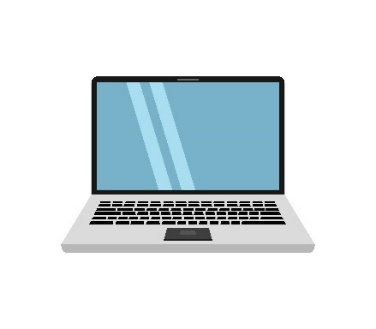 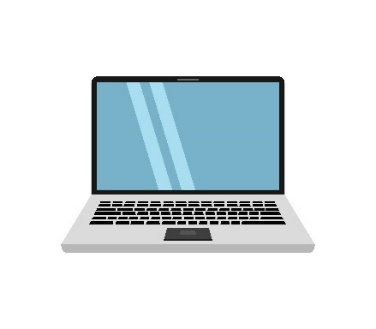 M
Adversary
Security goals:

Data privacy: adversary should not be able to read message M
3
What is cryptography?
Alice
Bob
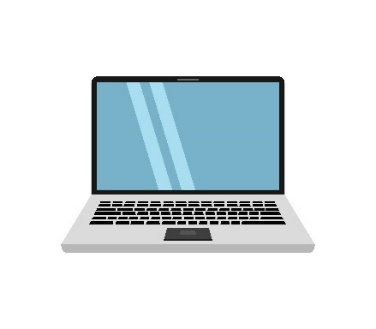 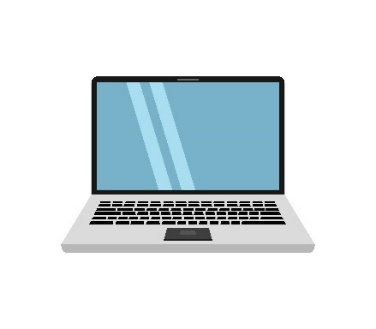 M
M'
Adversary
Security goals:

Data privacy: adversary should not be able to read message M 
Data integrity: adversary should not be able to modify message M
Data authenticity: message M really originated from Alice
4
Ideal solution: secure channels
But how to build?
Alice
Bob
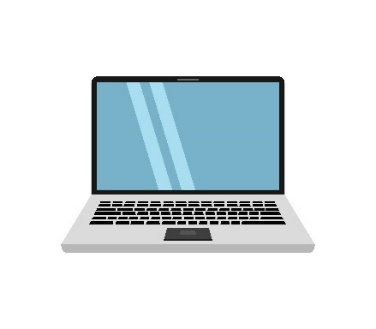 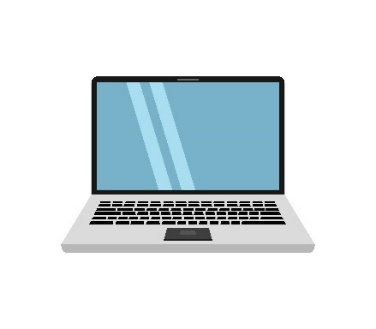 M
Adversary
Security goals:

Data privacy: adversary should not be able to read message M       
Data integrity: adversary should not be able to modify message M  
Data authenticity: message M really originated from Alice                
5
Creating secure channels: encryption schemes
Alice
Bob
K
K
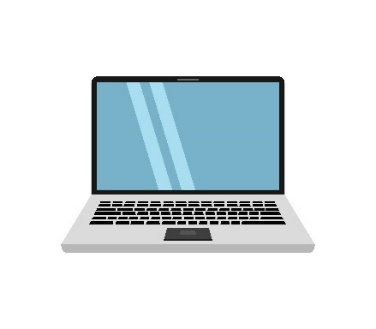 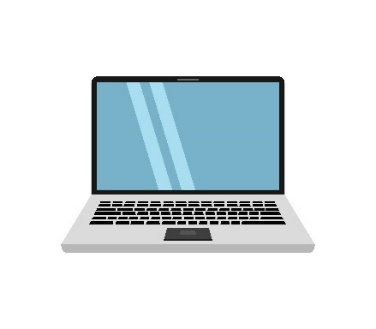 C
M
Adversary
K : encryption / decryption key (secret)
6
Creating secure channels: encryption schemes
Alice
Bob
Ke
Kd
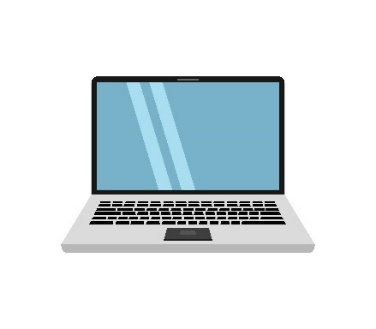 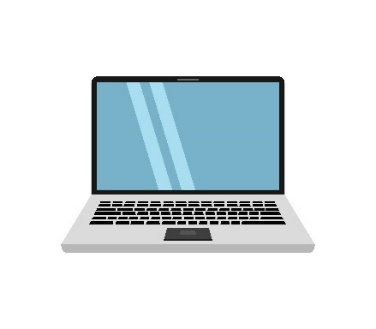 C
M
Adversary
Ke : encryption key (public)
Kd : decryption key (secret)
7
Basic goals of cryptography
IND-CPA, IND-CCA
UF-CMA
AEAD
PRNG
PRNG
Key exchange
IND-CPA, IND-CCA
UF-CMA
Unkeyed primitives
Hash functions
TRNG
Enough min-entropy
Collision resistance, one-wayness
8
Basic goals of cryptography
ChaCha20 (stream cipher)
CBC-MAC, CMAC,
HMAC
AES-CTR, AES-CTR$
AES-CBC$
Encrypt-then-MAC
AES-GCM
AES-CCM
AES-OCB
ChaCha20
CTR mode
PRNG
Key exchange
Diffie-Hellman
ElGamal, Padded RSA
Schnorr, ECDSA, Hashed RSA
Unkeyed primitives
Hash functions
TRNG
Ring-oscillators, lava lamps
quantum effects, mouse wiggling…
SHA2-256, SHA2-512
SHA3-256, SHA3-512
9
Constructions and relations
GCM++,  CCM,   OCB++
PRNG
TRNG
Stream cipher
CTR
Symmetric-key encryption
CTR
PRF
AE
AEAD
CBC$
EtM
AES
Feistel
Thm.
MAC schemes
PRP
Protocols
TLS, SSH, IPsec, What's App
CBC-MAC, CMAC, PMAC
Davies-Mayer
HMAC
Hash functions
SHA2
Public-key encryption
Merkle-Damgård
Lamport
Key exchange
ElGamal
Schnorr, ECDSA
Diffie-Hellman
Digital signatures
Kyber
One-Way Trapdoor functions
Dilithium
RSA
10
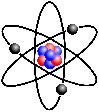 Learning With Errors
The crypto toolbox
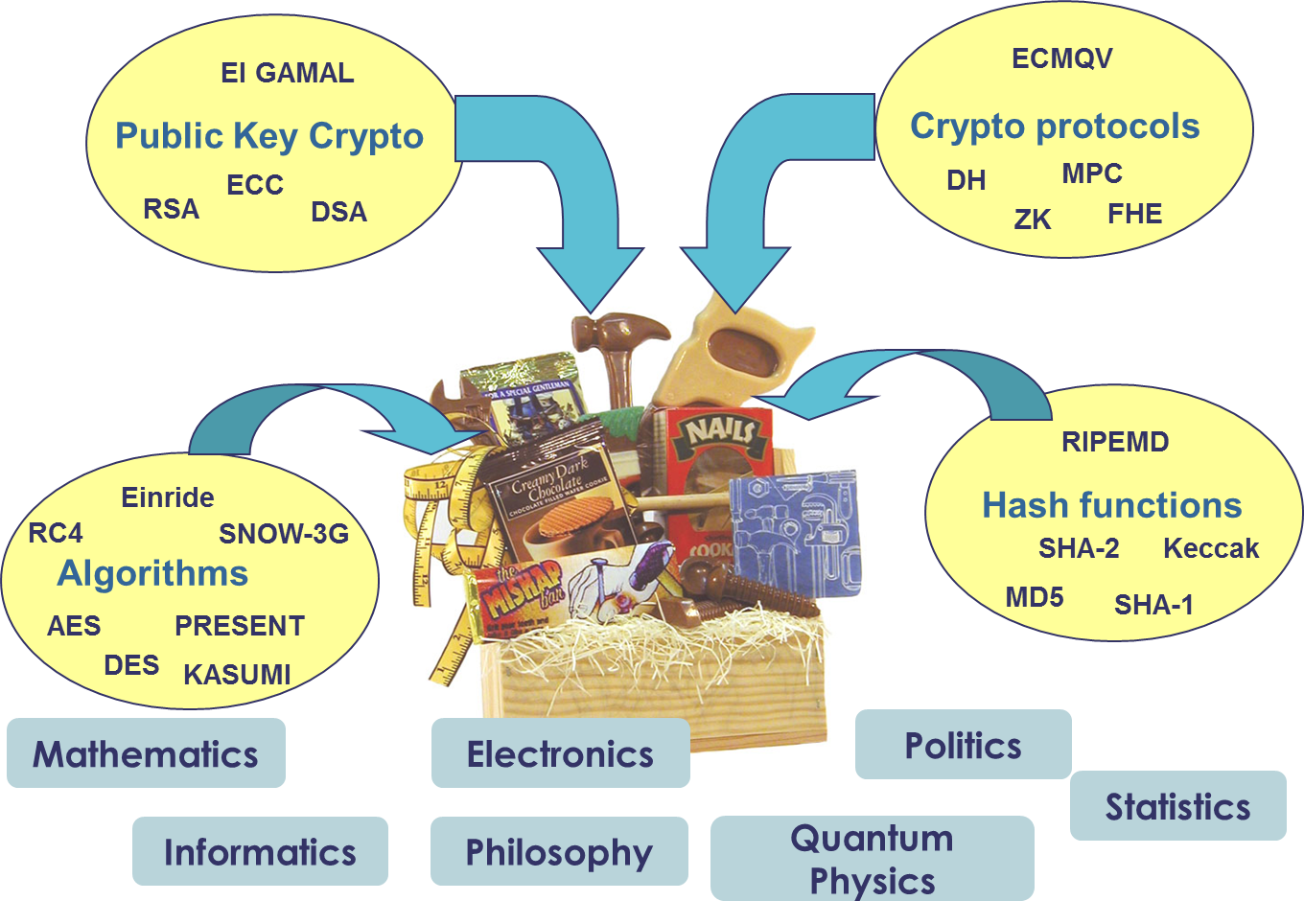 11
Exam
Tuesday December 19, 15:00-19:00 (4 hours)

Digital, on-campus (Silurveien 2, Sal 3B)

Closed-book